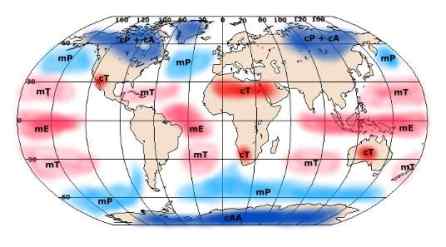 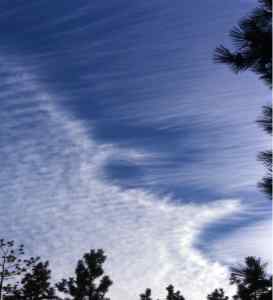 ©Mark Place, 2009-2010
 www.LearnEarthScience.com
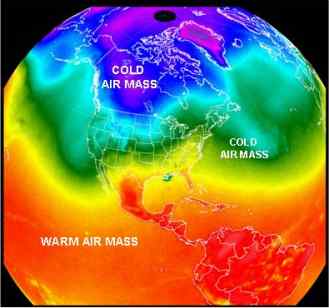 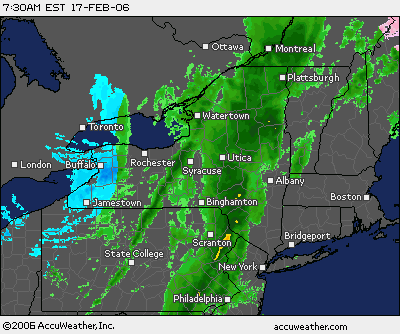 Air Masses
AIR MASSES
What's the definition?
A large body of
air with similar
characteristics
throughout
Air masses are classified based on their





and amount of
temperature
moisture
Air masses get their characteristics based on
where
they
form
The abbreviations used to classify air masses 
use the following letters:  c, m, T, P, and A.
For each letter, describe its property:
continental
dry
maritime
moist
Tropical
warm
Polar
cold
Arctic
very cold
What would their characteristics be?
mT
cP
warm and moist
cold and dry
High or Low Pressure?
mT
cP
H
L
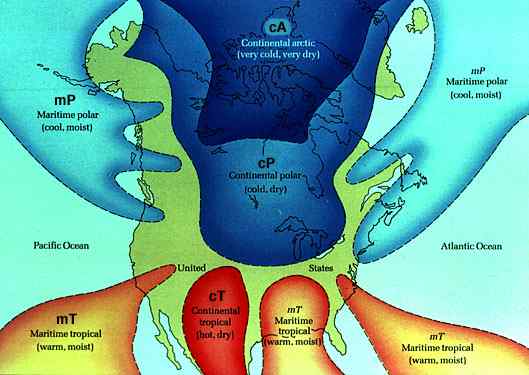 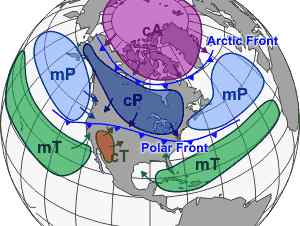 What type of air mass
would form over each
area?  Please label.
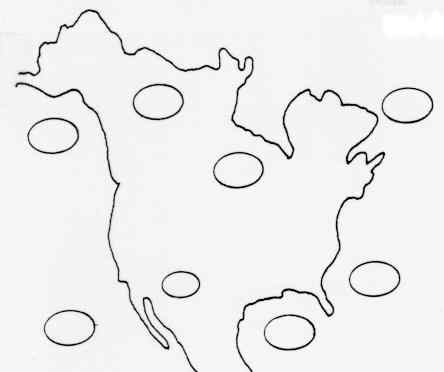 cA
mP
mP
cP
cT
mT
mT
mT
World Air Mass
Source Regions
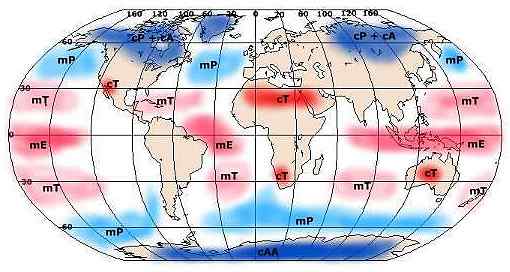 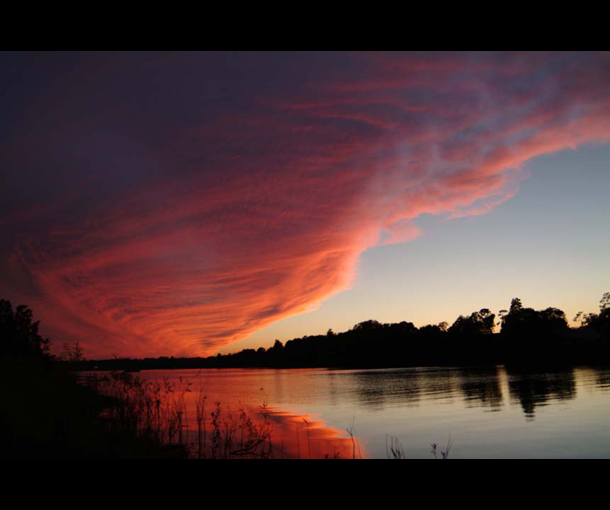 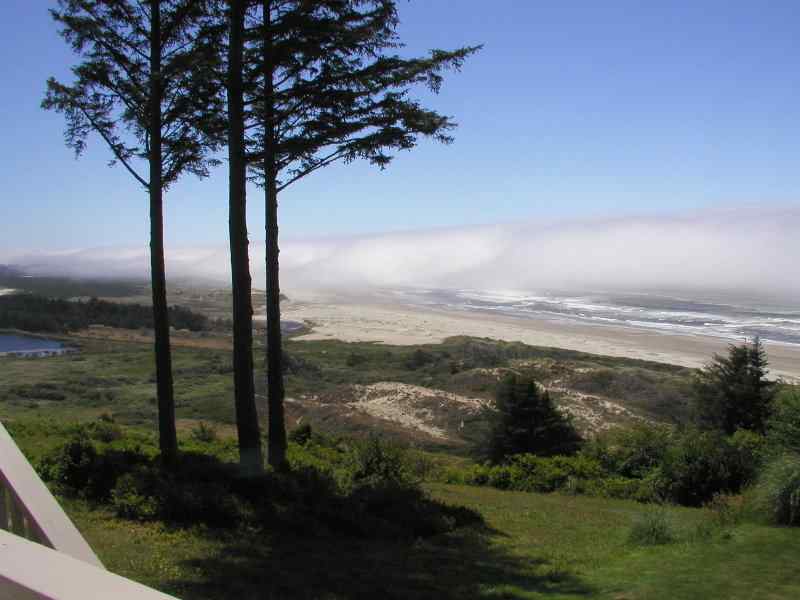 Animation #1
http://www.classzone.com/books/earth_science/terc/content/visualizations/es2001/es2001page01.cfm?chapter_no=20
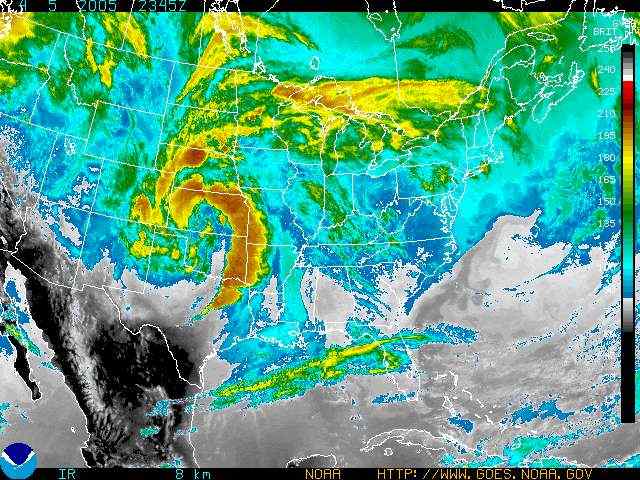 cP air mass

dry, cool air

High Pressure Area
mT air mass

warm, moist air

Low Pressure Center
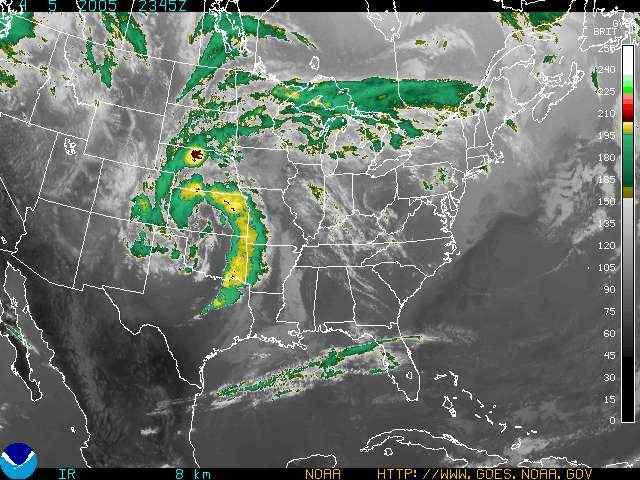 cP air mass

dry, cool air

High Pressure Area
mT air mass

warm, moist air

Low Pressure Center
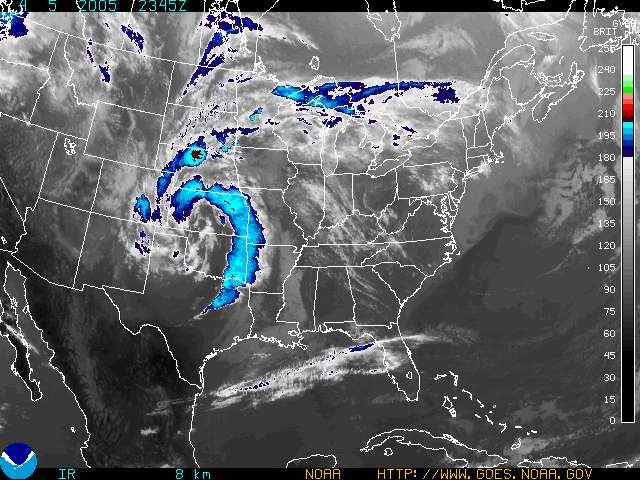 cP air mass

dry, cool air

High Pressure Area
mT air mass

warm, moist air

Low Pressure Center
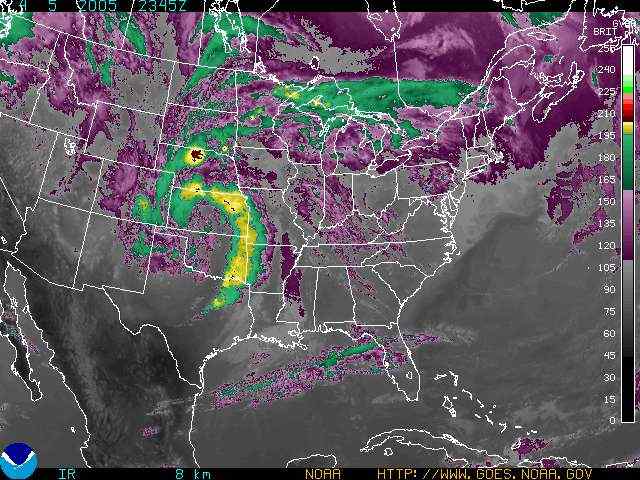 cP air mass

dry, cool air

High Pressure Area
mT air mass

warm, moist air

Low Pressure Center
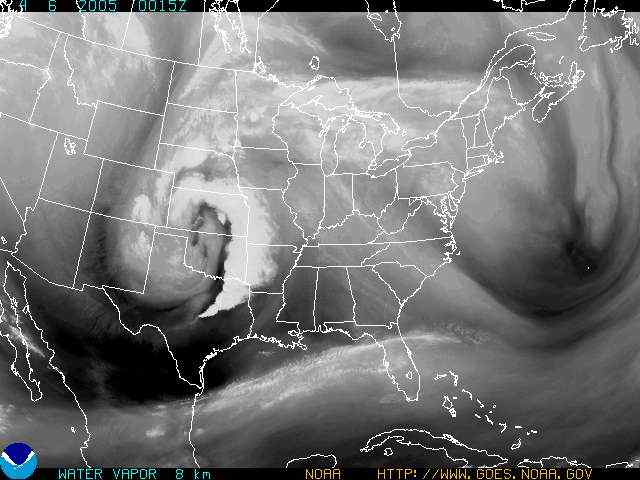 cP air mass

dry, cool air

High Pressure Area
mT air mass

warm, moist air

Low Pressure Center